Продолжающий уровень
Езда по цветной линии на расстояние
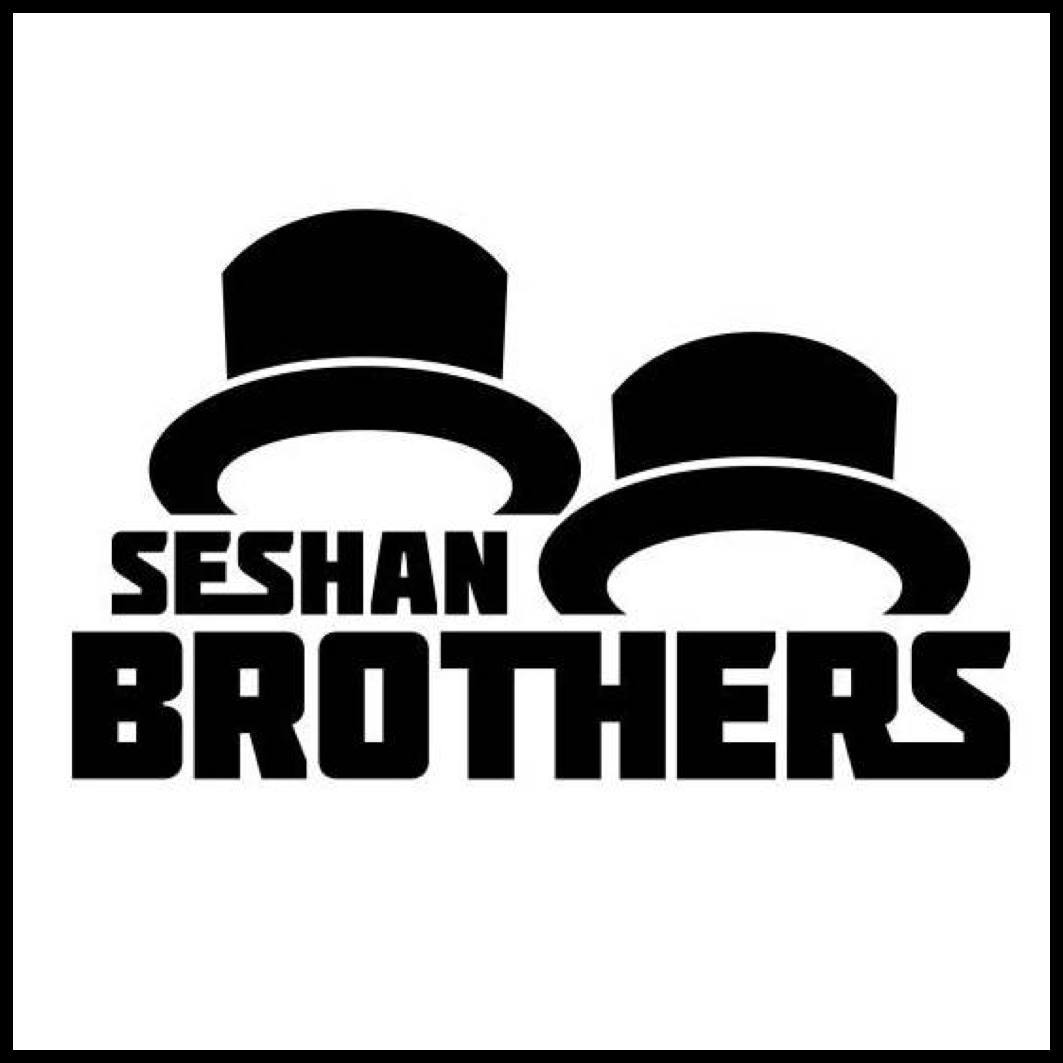 На этом занятии
Научимся делать езду по линии с несколькими входными параметрами
Научимся делать езду по линии, который останавливается после определенного кол-во градусов
Практика создания полезных Моих блоков

Пререквизиты: Собственные блоки с входом и выходом, Шины данных, Циклы, Переключатель.

В коде содержится синий блок комментария.  Убедитесь, что вы используете последнюю версию ПО EV3-G.
© 2015 EV3Lessons.com, Last edit 7/06/2016
Езда по линии с входными параметрами
Создание Моего блока из езды по линии уменьшает длину вашего кода, и позволяет использовать код множество раз.
Написание езды по линии с входными параметрами (мощность, градусы, цвет) может быть очень полезным
Каждый раз, когда нужно ехать по линии на другое расстояние, вам нужно изменить только другой входной параметр!
© 2015 EV3Lessons.com, Last edit 7/06/2016
Подсказки
Вам нужно знать как делать Простою езду по линии и как делать Мой блок с входными параметрами
Если вы используете Датчик цвета в режиме Цвета вам не нужно калибровать датчик цвета
Проверьте к какому порту подключен датчик, чтобы настроить код правильно
Возможно вам нужно будет настроить скорость или направление, чтобы робот работал исправно. Убедитесь, что датчик цвета находится в передней части робота по направлению движения.
Расположите робота на краю линии. Распространённая ошибка – расположение робота на противоположной стороне робота
© 2015 EV3Lessons.com, Last edit 7/06/2016
Новый блок
На этом занятии вы будете использовать блок датчика из желтой палитры.
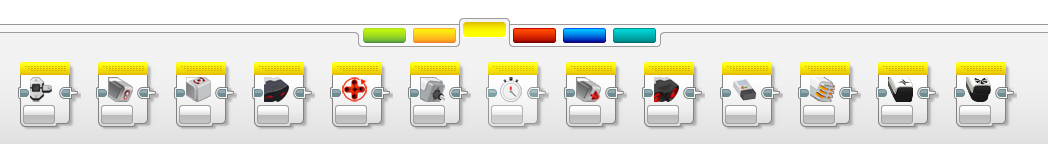 Мы будем использовать блок Вращение мотора. Это энкодер.

Этот блок имеет много полезных режимов.

На этом занятии мы будем использовать режим сброса, чтобы значение устанавливалось в 0. (обнуление)
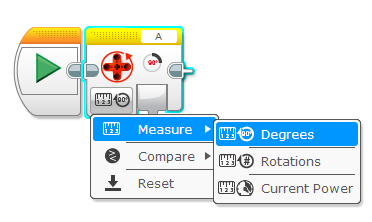 © 2015 EV3Lessons.com, Last edit 7/06/2016
Езда по цветной линии на расстояние
Шаг 1: Создать простую программу езды по цветной линии
Шаг 2: 	A. Включить «сброс энкодера», чтобы удалить прошлые данные.
	B. Выйти из цикла, когда робот прошел определенные градусы
STEP 3:	A. Создайте Мой блок с входными параметрами (Градусы, мощность, цвет). 
	B. Соедините все шины данных в моем блоке
Испытание: Написать мой блок езды по линии, который следует по цветной линии и останавливается после прохождение определенного кол-во градусов. Должно быть 3 входных параметра (градусы, мощность, цвет).
Цель: Остановится после 720 градусов
© 2015 EV3Lessons.com, Last edit 7/06/2016
Шаг 1: Простая езда по линии
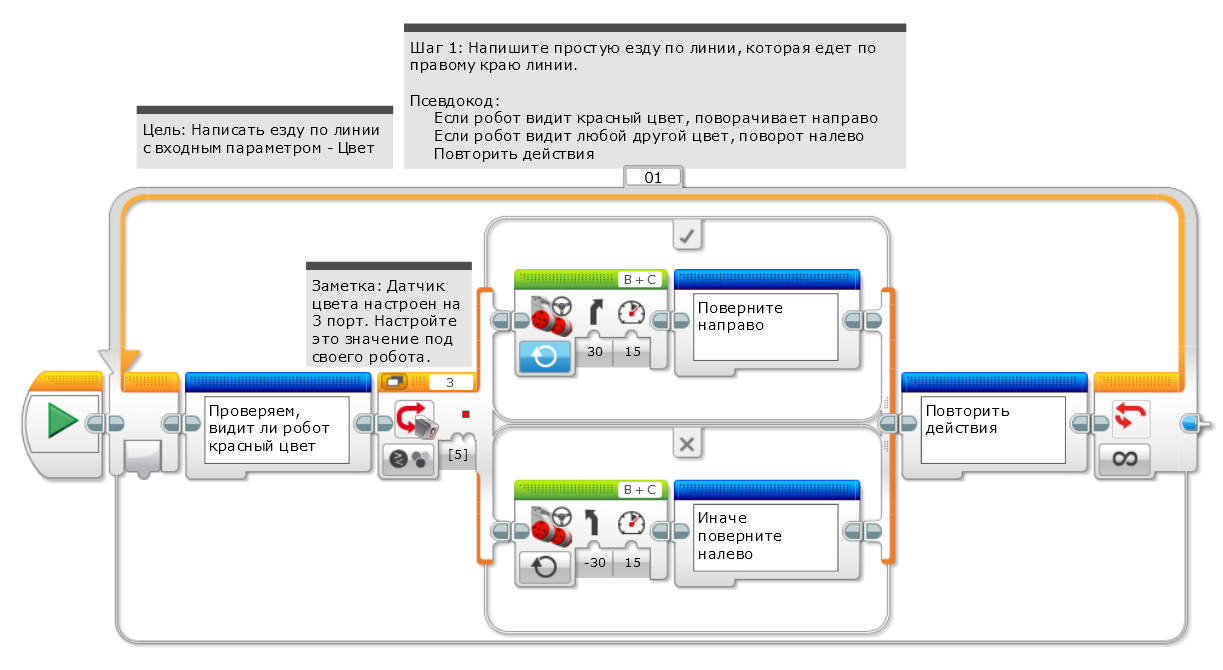 © 2015 EV3Lessons.com, Last edit 7/06/2016
Шаг 2: Добавить сброс энкодера и выход из цикла
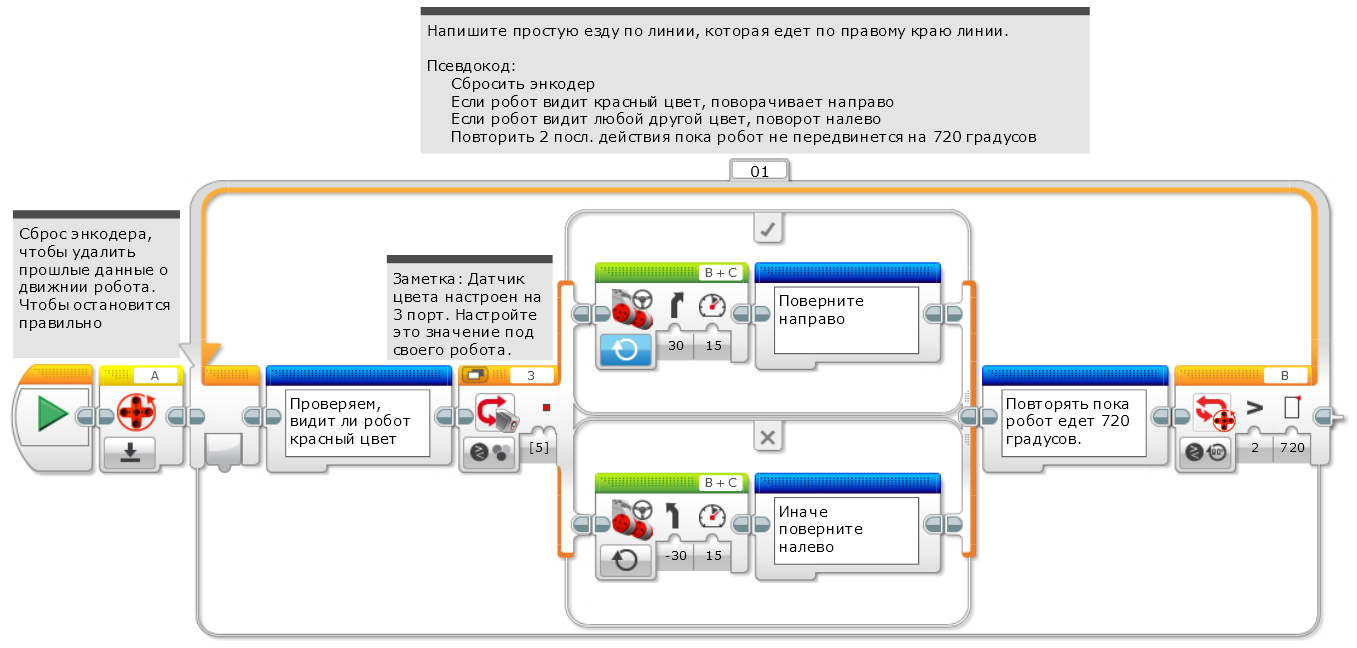 © 2015 EV3Lessons.com, Last edit 7/06/2016
Шаг 3a: Создать Мой блок
Выделите все блоки, откройте конструктор моего блока

Добавьте 3 входных параметра: 1) градусы, 2) мощность, 3) цвет

Если вам нужна помощь в создании «Моего блока», обратитесь к уроку «Собственные блоки с входом и выходом».
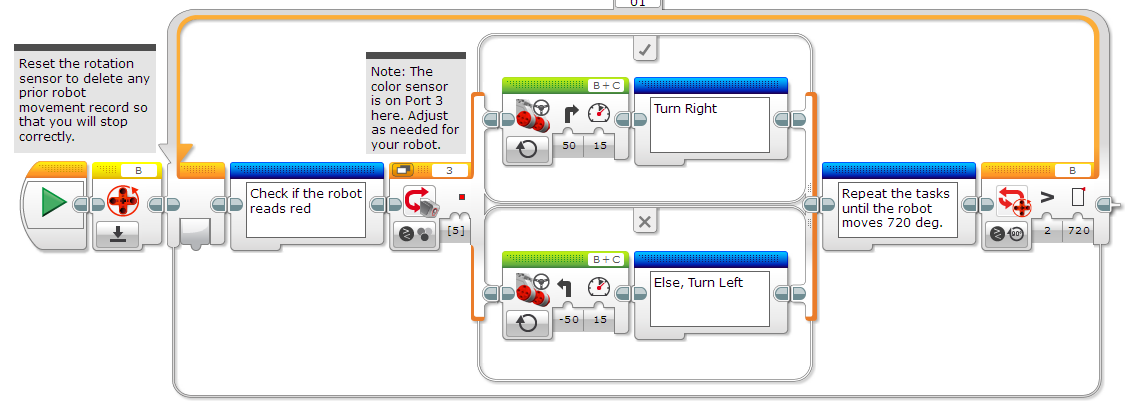 A
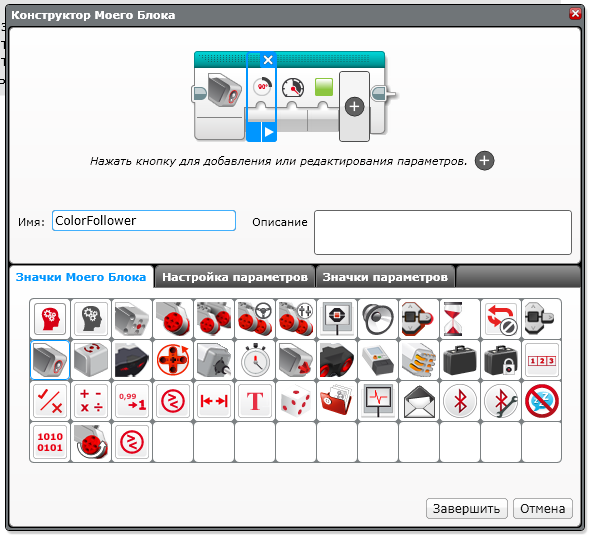 B
© 2015 EV3Lessons.com, Last edit 7/06/2016
Шаг 3B: Соединить шины данных
Градусы
Цвет
Мощность
C
Градусы идут к выходному условию цикла
Мощность идет к рулевому управлению
Цвет идет к переключателю
© 2015 EV3Lessons.com, Last edit 7/06/2016
Шаг 3C: Использование моего блока
Теперь мой блок появился в бирюзовой вкладке, и он может быть использован множество раз с разными входными параметрами
Один только первый блок решает испытание езды по красной линии на 720 градусов.
Второй блок для демонстрации, что один блок можно использовать с разными входными параметрами
Если вы хотите научится ехать по линии более плавно, посетите урок пропорционального регулятора в Продвинутом уровне.
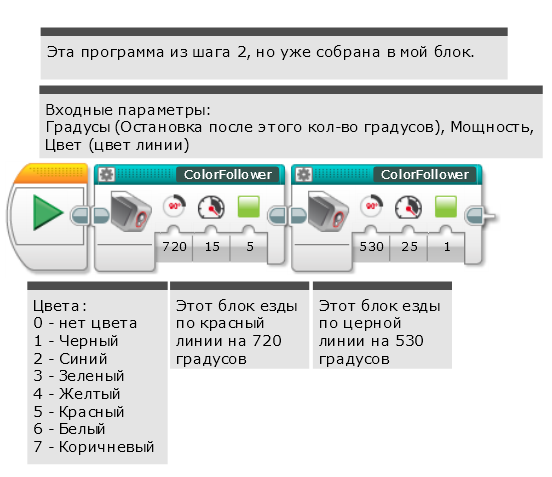 © 2015 EV3Lessons.com, Last edit 7/06/2016
Благодарность
Этот урок создан Sanjay Seshan и Arvind Seshan
Больше уроков доступно на сайте  mindlesson.ru и ev3lessons.com
Перевод осуществил: Абай Владимир, abayvladimir@hotmail.com
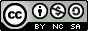 This work is licensed under a Creative Commons Attribution-NonCommercial-ShareAlike 4.0 International License.
© 2015 EV3Lessons.com, Last edit 7/06/2016